Government in America: People, Politics and Policy
Seventeenth Edition
Chapter 2
The Constitution
Learning Objectives (1 of 2)
2.1 Describe the ideas behind the American Revolution and their role in shaping the Constitution. 
2.2 Analyze how the weaknesses of the Articles of Confederation led to its failure. 
2.3 Describe the delegates to the Constitutional Convention and the core ideas they shared. 
2.4 Categorize the issues at the Constitutional Convention and outline the resolutions reached on each type of issue.
Learning Objectives (2 of 2)
2.5 Analyze how the components of the Madisonian system addressed the dilemma of reconciling majority rule with the protection of minority interests. 
2.6 Compare and contrast the Federalists and Anti-Federalists in terms of their backgrounds and their positions regarding government. 
2.7 Explain how the Constitution can be formally amended and how it changes informally. 
2.8 Assess whether the Constitution establishes a majoritarian democracy and how it limits the scope of government.
Learning Objective 2.1
Describe the ideas behind the American Revolution and their role in shaping the Constitution.
The Origins of the Constitution
The Road to Revolution
Declaring Independence
The English Heritage: The Power of Ideas
The American Creed
Winning Independence
The "Conservative" Revolution
[Speaker Notes: The American Revolution was built on the foundation of belief in natural rights, consent of the governed, limited government, the responsibility of government to protect private property, and the equality of citizens. The Constitution written by the Framers incorporated all of these ideas.]
The Road to Revolution
Life was good in the colonies
(Slaves excepted, of course)
Self-governing
Irritants
New taxes to finance French and Indian War
Enforcement of trade regulations
No representation in Parliament
Protests and boycotts
First Continental Congress – Sept. 1774
[Speaker Notes: Life was good for the British colonists before the Revolution. The colonies were prosperous and the British government generally let them govern themselves as they saw fit. They enjoyed an unusual degree of freedom, equality, and autonomy for that era – assuming, of course, that you were white, male, and reasonably well-off.

But things changed after the French and Indian War, when the Crown decided to recoup costs by imposing a series of taxes on the colonists. Britain also began tightening enforcement of its trade regulations, which were designed to benefit the mother country, not the colonists. 

The colonists lacked direct representation in Parliament and resented the legislature imposing taxes without their consent. They protested, including the famous dumping of tea into Boston Harbor, and the British responded with force. The colonists decided to send a delegation to Philadelphia to hold a meeting to discuss relations with Britain.]
Figure 2.1 European Claims in North American
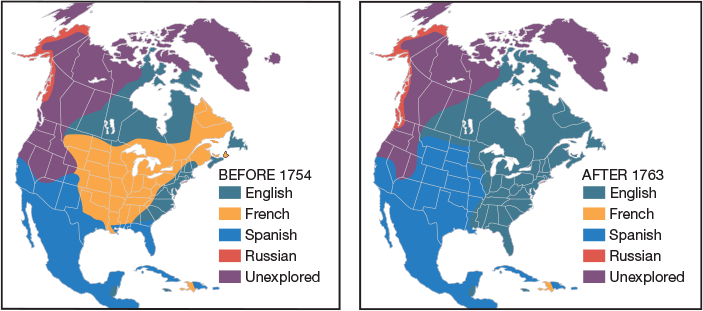 [Speaker Notes: Following its victory in the French and Indian War in 1763, Britain obtained an enormous new territory to govern. To raise revenues to defend and administer the territory, it raised taxes on the colonists and tightened enforcement of trade regulations.]
Declaring Independence (1 of 2)
Reconciliation or revolution?
Thomas Paine's Common Sense
Fanned revolutionary sentiments
[Speaker Notes: The delegates at the Second Continental Congress gradually shifted their mindset from reconciliation to revolution. Thomas Paine's fiery tract, Common Sense, had an incendiary effect.]
Common Sense
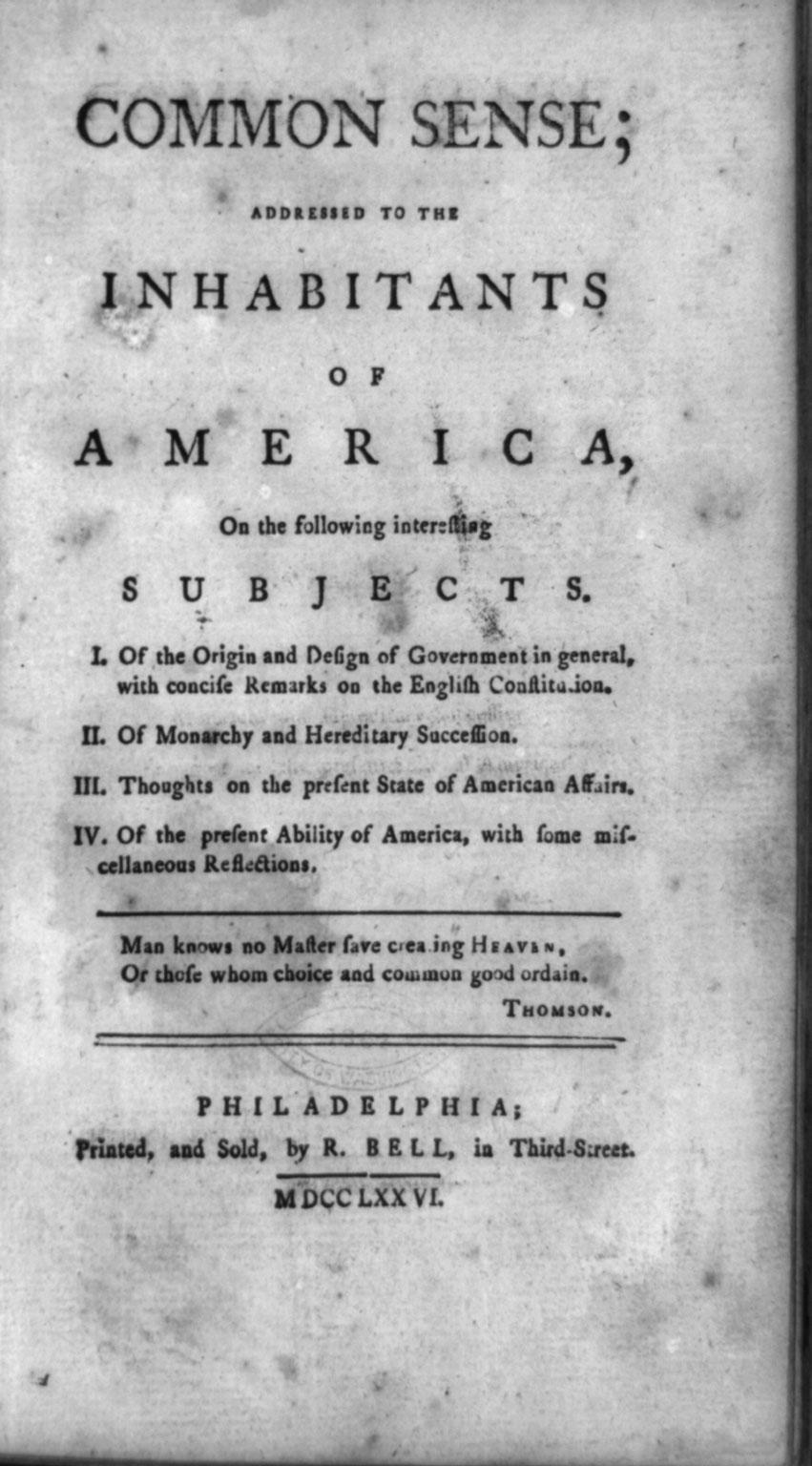 [Speaker Notes: Thomas Paine’s Common Sense encouraged the colonists to declare independence from Britain.]
Declaring Independence (2 of 2)
Declaration of Independence
Thomas Jefferson
Justified revolution
Revolutionaries needed foreign assistance
[Speaker Notes: The delegates at the Second Continental Congress formed a committee to compose a declaration of independence. Thomas Jefferson became the primary author. The Declaration listed the ways that the king had abused the colonists. 

Their audience was not just their fellow colonists or British citizens back home; they would need foreign assistance to mount a successful revolution against the most powerful country in the world, particularly from Britain's historic enemy, France.]
Delegates in Philadelphia
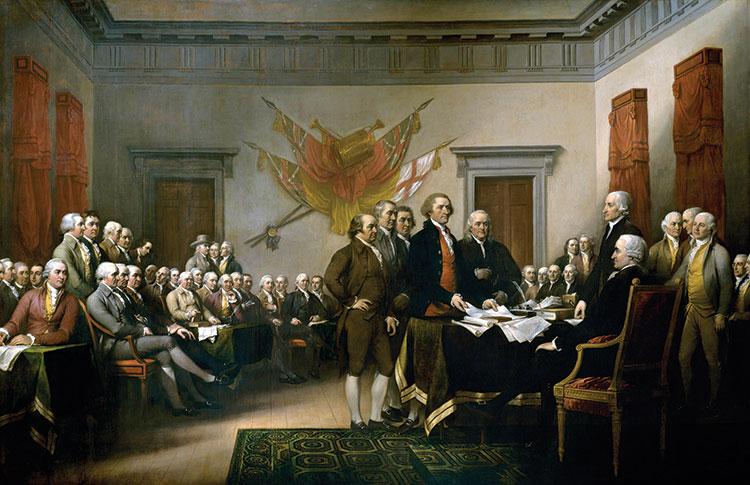 [Speaker Notes: John Adams (from right), Roger Sherman, Robert R. Livingston, Thomas Jefferson, and Benjamin Franklin submit the Declaration of Independence to Continental Congress President John Hancock. Legend has it that Hancock remarked, “We must be unanimous; there must be no pulling different ways; we must hang together,” to which Franklin replied, “We must indeed all hang together, or, most assuredly, we shall hang separately.”]
The English Heritage: The Power of Ideas
John Locke
Natural rights
Life, liberty, property
Purpose of government is to protect
Consent of the governed
Limited government
Table 2.1 Locke and the Declaration of Independence: Some Parallels (1 of 2)
[Speaker Notes: Let's look at the wording of the Declaration and see how it reflects the ideas of Locke.

Some of the text of the Declaration would be considered plagiarism if Jefferson had been writing a paper for school.]
Table 2.1 Locke and the Declaration of Independence: Some Parallels (2 of 2)
American Creed, Winning Independence, and the “Conservative Revolution”
Individualism
Rule by the people
New ideas incubated in a unique environment
Winning independence not easy
A conservative revolution?
[Speaker Notes: The ideas in the Declaration of Independence, that all men are created equal, have value as individuals, and the right to rule instead of be ruled by a hereditary monarch, had been articulated by philosophers but never put into practice in a real government.]
Learning Objective 2.2
Analyze how the weaknesses of the Articles of Confederation led to its failure.
The Government That Failed: 1776–1787
The Articles of Confederation
Changes in the States
Economic Turmoil
The Aborted Annapolis Meeting
[Speaker Notes: The Articles of Confederation established a government dominated by the states, without a permanent executive or national judiciary. A weak central government could not raise sufficient funds to support a national defense, regulate commerce to encourage trade, protect property rights, or take action without the unanimous consent of the states. It was doomed to failure from the start, although it took the colonists some years to accept this.]
The Articles of Confederation
State-dominated government
League of friendship amongst states
Unicameral legislature
No judiciary
No executive
No power to tax
No power to regulate commerce
Feared strong central government
[Speaker Notes: The Articles established a government dominated by the states. The United States, according to the Articles, was a confederation, a "league of friendship and perpetual union" among 13 states. The Articles established a national legislature with one house in which each state had one vote, regardless of size. There was no president and no national court. Most authority rested with the state legislatures because the new nation's leaders feared that a strong central government would become as tyrannical as British rule.]
Table 2.2 Key Provisions of the Articles of Confederation
[Speaker Notes: As we can see in this chart, the national government was weak and devoid of almost all power.]
Changes in the States
Increases in liberty, democracy
If you were a white male
New middle class
Artisans
Farmers
Elite power threatened
Legislatures held governmental power
Controlled governors
[Speaker Notes: States were liberalizing requirements for voting. This gave less affluent white males, who would previously have been excluded from the franchise by property requirements, a say in state government. The new middle class became the majority voting power in states such as New York, threatening the power of elites.]
Figure 2.2 Power Shift: Economic Status of State Legislators Before and After the Revolutionary War
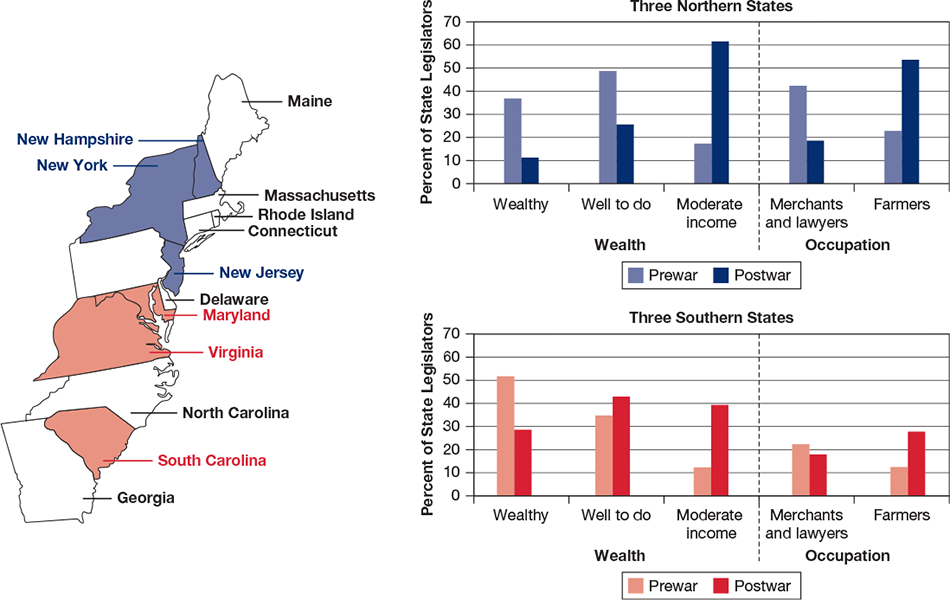 [Speaker Notes: After the Revolution, power in the state legislatures shifted from the hands of the wealthy to those with more moderate incomes and from merchants and lawyers to farmers. This trend was especially evident in the northern states.]
Economic Turmoil
Postwar economic depression
Shays' Rebellion (1786)
Farmers attack courthouses to prevent foreclosures
Neither national nor state government could respond
Elites privately put down rebellion
[Speaker Notes: A postwar economic depression left small farmers unable to pay their mortgages. As we just noted, the middle class was gaining control of state legislatures. They used their new power to pass laws friendlier to the debtors than the creditors. These policies did not please the economic elite, who formed the creditor class and formerly had control of state governments.]
Shays’ Rebellion
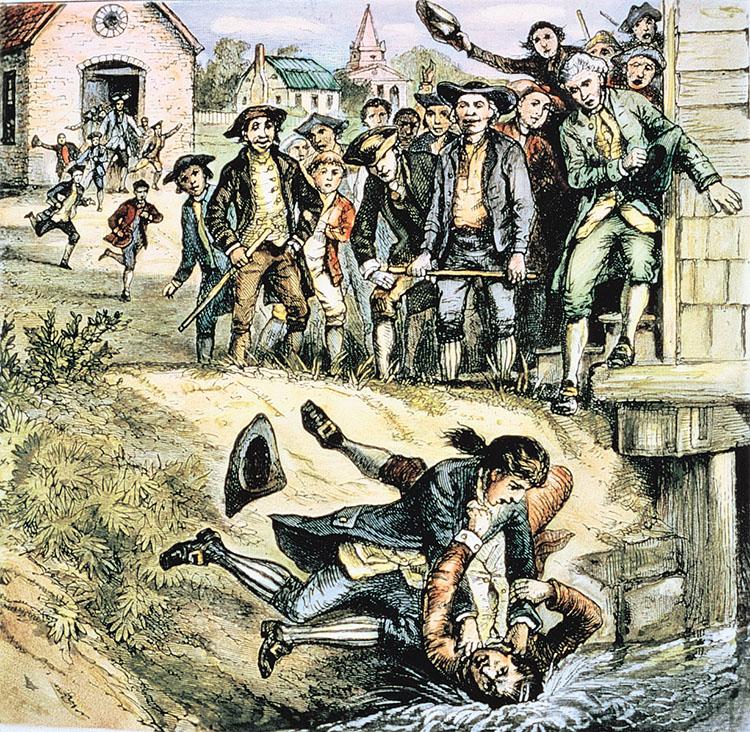 [Speaker Notes: Shays’ Rebellion, in which farmers physically prevented judges from foreclosing on farms, helped spur the birth of the Constitution. News of the small rebellion spread quickly around the country, and some of the Philadelphia delegates thought a full-fledged revolution would result. The event reaffirmed the Framers’ belief that the new federal government needed to be a strong one.]
The Aborted Annapolis Meeting
Annapolis meeting leads to Constitutional Convention
[Speaker Notes: Shays' Rebellion helped spur the birth of the Constitution. Delegates from five states met in Annapolis, Maryland, in September 1786 and quickly decided to hold a full-scale meeting of all the states in Philadelphia in May 1787 to revise the Articles.]
Learning Objective 2.3
Describe the delegates to the Constitutional Convention and the core ideas they shared.
Making a Constitution
Gentlemen in Philadelphia
Philosophy into Action
Gentlemen in Philadelphia and Philosophy in Action
Who attended Constitutional Convention?
55 delegates from 12 states
Wealthy planters, lawyers, merchants
High principles versus self-interest
Human nature
Political conflict
Purpose of government
Nature of government
[Speaker Notes: Fifty-five delegates from 12 states assembled in Philadelphia. These were not average men but the wealthy, educated elite of their respective states. They ignored their instructions to revise the Articles and set about designing a new government. They shared the view expressed by philosopher Thomas Hobbes that humans are self-interested so a strong ruler is necessary to restrain man's warlike tendencies, but they preferred Locke's idea of limited government.]
Learning Objective 2.4
Categorize the issues at the Constitutional Convention and outline the resolutions reached on each type of issue.
Critical Issues at the Convention
The Equality Issues
The Economic Issues
The Individual Rights Issues
[Speaker Notes: Conflicts over equality of representation led to the Connecticut Compromise, the three-fifths compromise, and the decision to leave the issue of voting rights to the states. The greatest inequality of all, slavery, was so contentious an issue that the Framers simply avoided addressing it.]
The Equality Issues
Representation of the states
New Jersey Plan
Virginia Plan
Connecticut Compromise
Slavery
Equality in voting
[Speaker Notes: The small states and large states disagreed about how states should be represented in Congress. The small states, in the New Jersey Plan, proposed equal representation, while the large states, in the Virginia Plan, suggested that representation would be more equitable based on population. A solution, the Connecticut Compromise, created a bicameral legislature with representation in one chamber by population and in the other by two senators from each state. Can you explain how this compromise gave more power to smaller states?]
Table 2.3 How the Constitution Resolved Three Issues of Equality
[Speaker Notes: This table shows the compromises that resolved debates about equality in representation, slavery, and voting.]
The Economic Issues
State of the postwar economy
Interstate tariffs
Worthless paper money
Congress could not raise revenue
Congress given economic power
Limited economic interference of states
New government must repay debts of $54 million
[Speaker Notes: It was important to the Framers that the new government preserve certain individual rights, although they had designed a limited government with checks and balances, and state constitutions already protected individual rights.]
Table 2.4 Economic Issues in the Constitution (1 of 3)
[Speaker Notes: Let's take a closer look at the powers given to Congress. Congress could raise revenue through taxing and borrowing. Having sound currency and paying off the national debt would encourage free enterprise. 

Table continued over three slides]
Table 2.4 Economic Issues in the Constitution (2 of 3)
Table 2.4 Economic Issues in the Constitution (3 of 3)
The Individual Rights Issues
Preserving individual rights a priority
Personal freedoms in the Constitution
Suspension of habeas corpus prohibited
Bills of attainder prohibited
Ex post facto laws prohibited
Religious qualifications for office prohibited
Strict rules for what constitutes treason
Right to trial by jury
[Speaker Notes: It was important to the Framers that the new government preserve certain individual rights, although they had designed a limited government with checks and balances, and state constitutions already protected individual rights.]
Learning Object 2.5
Analyze how the components of the Madisonian system addressed the dilemma of reconciling majority rule with the protection of minority interests.
The Madisonian System
Thwarting the Tyranny of the Majority
The Constitutional Republic
The End of the Beginning
[Speaker Notes: The Founders reconciled majority rule with minority interests by constraining both the majority and the minority. The Madisonian system did this primarily by dispersing power among separate branches of government, each with a somewhat different constituency. It also gave them shared powers so that each branch had a check on the others.]
James Madison
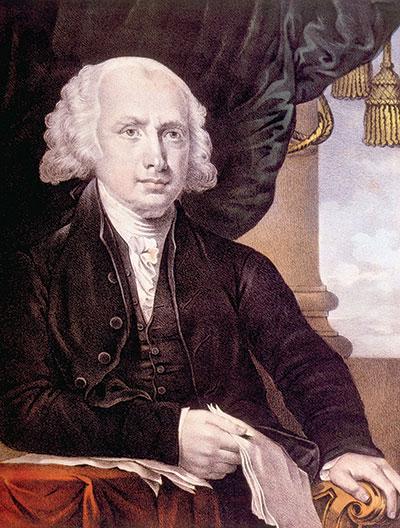 [Speaker Notes: James Madison was the key figure in writing the Constitution. His views on checking power remain at the core of the structure of American government.]
Thwarting the Tyranny of the Majority
Limiting majority control
James Madison's system
Separating powers
Creating checks and balances
Establishing a federal system
[Speaker Notes: Madison devised a system to prevent the tyranny of factions in the government. To thwart tyranny of the majority, much of the government's power was kept beyond its reach. Only members of the House of Representatives were directly elected by the people.]
Figure 2.3  The Constitution and the Electoral Process: The Original Plan
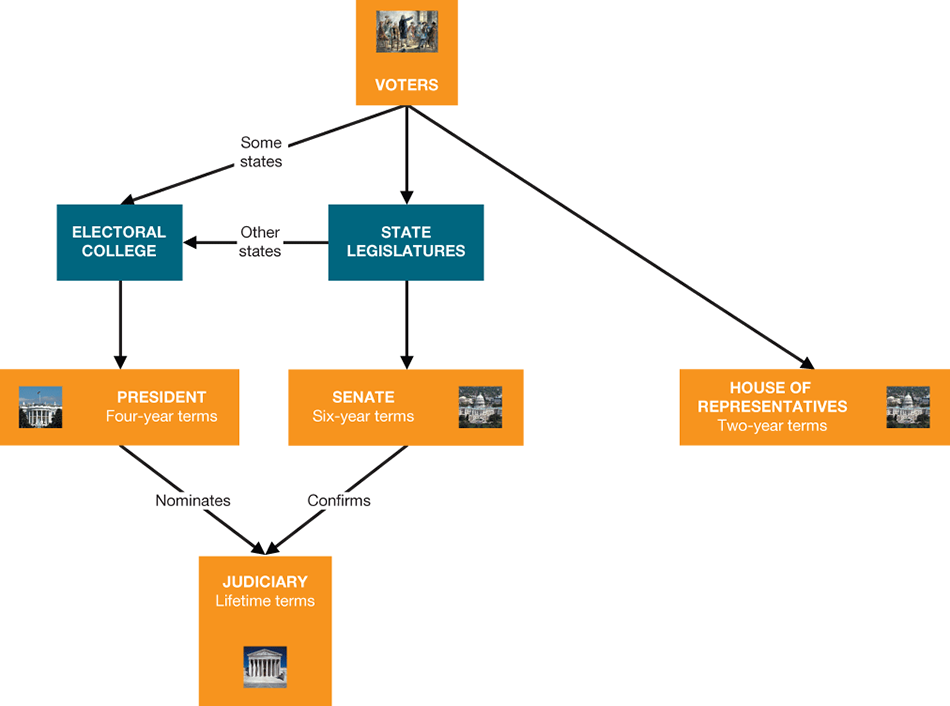 [Speaker Notes: Under Madison’s plan, which was incorporated in the Constitution, voters’ electoral influence was limited. Voters directly elected only the House of Representatives. Senators and presidents were indirectly elected—senators by state legislatures, and presidents by the electoral college, whose members, depending on the state, were chosen by state legislatures or by voters; the president nominated judges. Over the years, Madison’s original model has been substantially democratized. The Seventeenth Amendment (1913) established direct election of senators by popular majorities. Today, the electoral college has become largely a rubber stamp, voting the way the popular majority in each state votes.]
The Constitutional Republic and the End of the Beginning
Creating a republic
Direct democracy not feasible
Representative democracy
Separating powers and checks and balances make change slow
Is policymaking inefficient?
10 states vote in favor, then dinner
[Speaker Notes: The Framers valued the idea of government by the people. They also knew direct democracy, in which all the people vote on every issue, was neither feasible nor desirable. Instead they created a republic, in which representatives act on behalf of the people.

This system favored the status quo. Since each branch could check the other, it was much easier to prevent new policy than to pass it.

Ben Franklin argued that the policymaking process was too cumbersome to enable the government to respond effectively to pressing matters. What do you think?

Ten of the twelve states present voted in favor of the Constitution and all but three of the remaining delegates signed it. Then everyone adjourned to a tavern.]
Figure 2.4  Separation of Powers and Checks and Balances in the Constitution
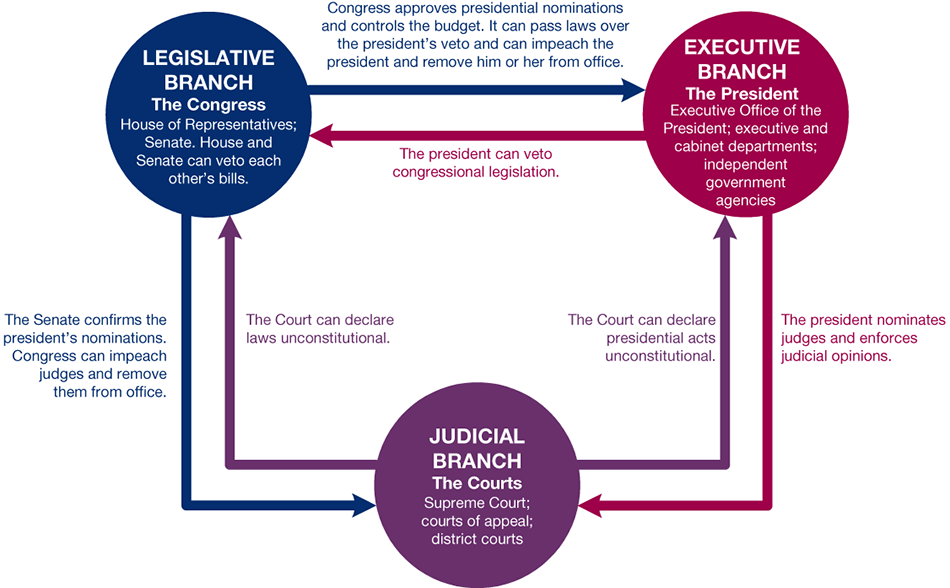 [Speaker Notes: The doctrine of separation of powers allows the three branches of government to check and balance one another. Judicial review—the power of courts to hold executive and congressional policies unconstitutional—was not explicit in the Constitution but was soon asserted by the Supreme Court in Marbury v. Madison.]
Signing the Constitution
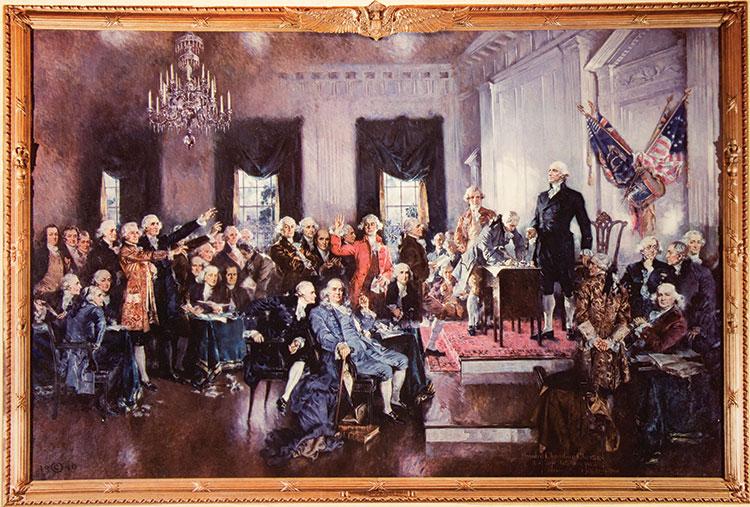 [Speaker Notes: George Washington presides over the signing of the Constitution. "The business being closed," he wrote, "the members adjourned to the City Tavern, dined together and took cordial leave of each other."]
Journal Prompt 2.4: Critical Issues at the Convention
Is representation in the Senate fair?
Learning Objective 2.6
Compare and contrast the Federalists and Anti-Federalists in terms of their background and their positions regarding government.
Ratifying the Constitution
Federalists and Anti-Federalists
Ratification
[Speaker Notes: Ratification of the Constitution was not a foregone conclusion. The Federalists, who were largely from the economic elite, supported a strong national government. They preferred to insulate public officials from public opinion.]
Federalists and Anti-Federalists
Federalists
Supported Constitution
Federalist Papers
Alexander Hamilton, James Madison, John Jay

Anti-Federalists
Opposed Constitution
No protection for civil liberties
States' power would weaken
[Speaker Notes: Before the Constitution could replace the Articles of Confederation as the supreme law of the land, it had to be ratified by 9 of the 13 states. This was by no means a sure thing. Federalists, who favored ratification, were in a minority compared to the Anti-Federalists who opposed it. Three prominent Federalists wrote a series of 85 essays for New York newspapers that argued strenuously in favor of ratification. These essays did little to influence the New York delegates but they remain for us as a record of the Framers' thinking.]
Table 2.5  Federalists and Anti-Federalists Compared
[Speaker Notes: Do you see any links between the background and government preferences of the Federalists and Anti-Federalists?]
Table 2.6  The Bill of Rights (Arranged by Function) (1 of 3)
[Speaker Notes: The protections in the Bill of Rights fall into several categories of civil liberties.

Continued over three slides]
Table 2.6  The Bill of Rights (Arranged by Function) (2 of 3)
Table 2.6  The Bill of Rights (Arranged by Function) (3 of 3)
Ratification
Ratification by special convention
Got around state legislatures
Delaware first to approve
New Hampshire made it official
New York and Virginia critical
North Carolina and Rhode Island hold out
[Speaker Notes: The Federalists knew they lacked support in state legislatures so they specified that the Constitution be ratified by special conventions in each of the states.]
Learning Objective 2.7
Explain how the Constitution can be formally amended and how it changes informally.
Changing the Constitution
The Formal Amending Process
The Informal Processes of   	Constitutional Change
The Importance of Flexibility
[Speaker Notes: Constitutional change, both formal and informal, continues to shape and alter the letter and the spirit of the Madisonian system. The formal amendment process, requiring supermajorities in both houses of Congress and among the states, poses difficult hurdles. However, judicial interpretation, changing political practices, technology, and the increasing demands on policymakers have also changed the constitutional system in fundamental ways, providing a valuable flexibility.]
The Formal Amending Process
Proposal
Two-thirds vote in each house
National convention called by Congress
Ratification
Legislatures of three-fourths of states
Special state conventions
[Speaker Notes: There are two ways of proposing amendments to the Constitution, and two ways of ratifying them. All but one of the successful amendments to the Constitution have been proposed by Congress and ratified by the state legislatures. The exception is the Twenty-first Amendment which repealed Prohibition and was approved by special state conventions.]
Figure 2.5  How the Constitution Can Be Amended
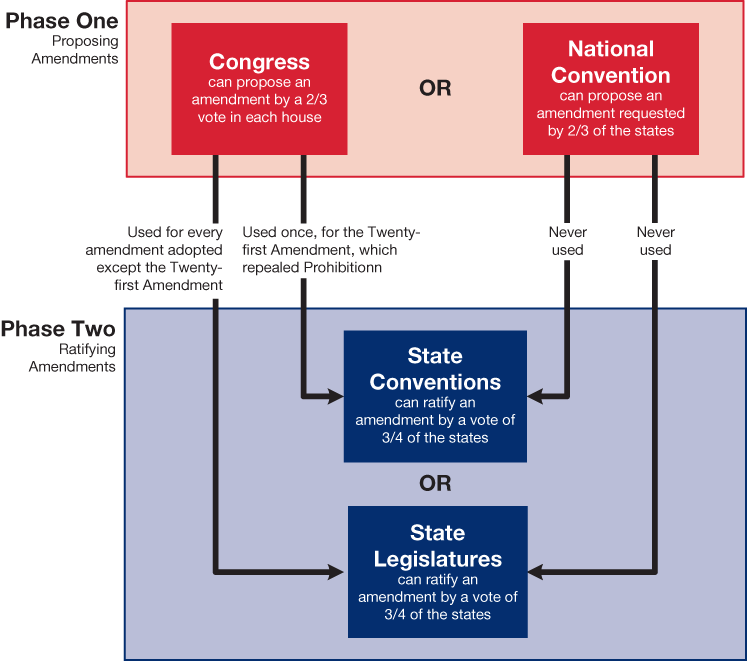 [Speaker Notes: The Constitution sets up two alternative routes for proposing amendments and two for ratifying them. One of the four combinations has been used in every case but one.]
The Informal Processes of Constitutional Change
Most changes have been informal
Judicial interpretation
Marbury v. Madison (1803)
Changing political practice
Technology
Increased demands for new policies
[Speaker Notes: Most changes to the Constitution have been informal. The U.S. has a two-party system that the Framers never anticipated. The electors of the Electoral College follow the popular state vote. Television influences the policy agenda and the president is now the driving force in policymaking.]
The Importance of Flexibility
Constitution meant to be flexible
Many decisions left up to Congress
Flexibility key to survival
World's oldest Constitution
[Speaker Notes: The Constitution is a brief document considering its scope and purpose. It left a lot of the details up to Congress and future generations. Regarding the federal courts, for example, the Constitution simply authorizes Congress to create them as needed.]
The Constitution: A Short Document
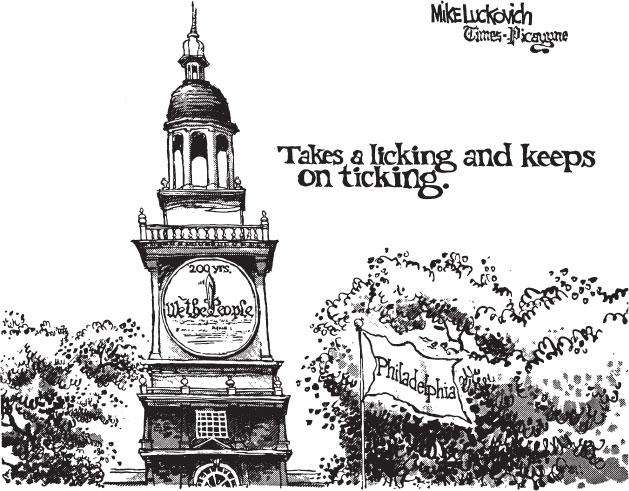 [Speaker Notes: The Constitution is a short document that has survived for more than 200 years, in large part because of its adaptability to the needs of new generations.]
Journal Prompt 2.7: Changing the Constitution
Some people think the Constitution should only be changed by amending it. Others think it is better if the Constitution is viewed as more flexible. What do you think?
Learning Objective 2.8
Assess whether the Constitution establishes a majoritarian democracy and how it limits the scope of government.
Understanding the Constitution
The Constitution and Democracy
The Constitution and the Scope of 	Government
[Speaker Notes: The Constitution did not create a majoritarian democracy. Majorities do not always rule in America. Nevertheless, there has been a gradual democratization of the Constitution. The right to vote has expanded, direct election of senators has been instituted, electors have become agents of political parties, and technology has facilitated direct, two-way communication between office holders and the public.]
The Constitution and Democracy
Original Constitution not very democratic
Created a republic
Representative government
Voting and Participation
No original guidelines
More people now vote for more offices
Technology has made government closer
[Speaker Notes: The authors of the Constitution were distrustful of majorities and the possibility of majority tyranny.  The anti-democratic nature of the Constitution reflects those fears.

The Constitution created a representative form of government modeled after the Lockean tradition.

The original Constitution offered no guidelines on voting eligibility. Five of the 17 Amendments passed since the Bill of Rights focus on expanding suffrage. Now more people are eligible to vote and the can vote for more offices than ever before. The advent of new technology has enhanced the connection between citizens and their govenrment.]
Suffragettes Marching
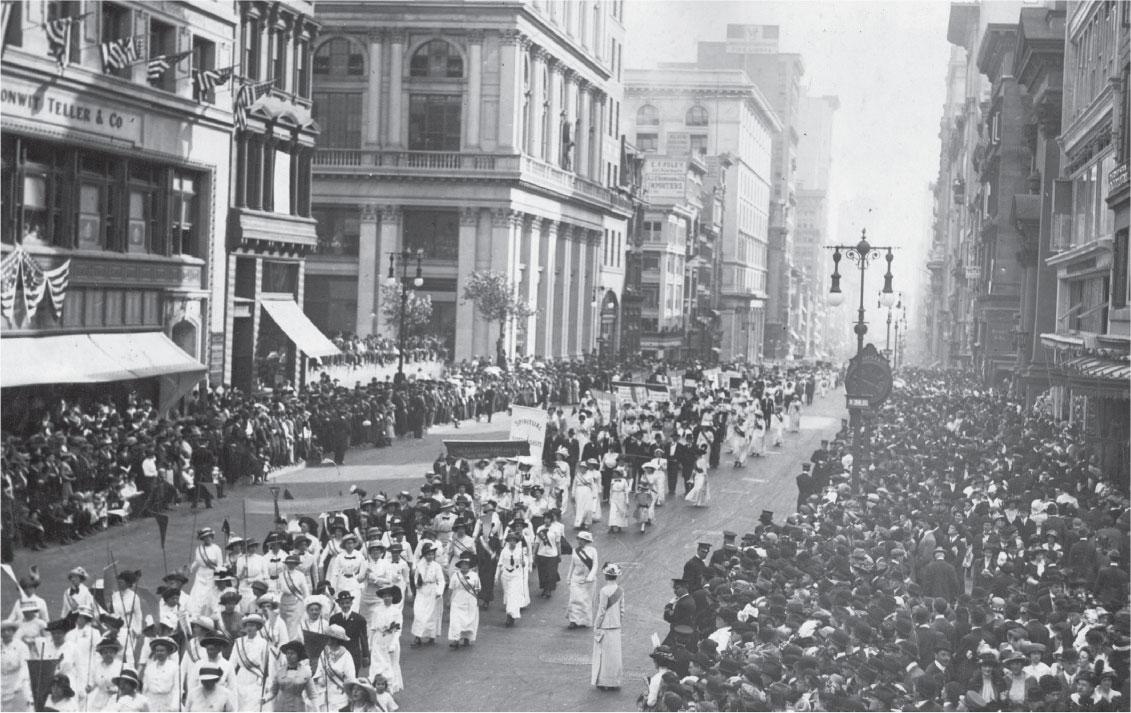 [Speaker Notes: Amending the Constitution to give women the right to vote was an important step in the women’s rights movement. Here suffragettes march for the right to vote, in New York City in 1913.]
The Constitution and the Scope of Government
Constitution designed to limit government and protect liberties
Broad participation possible
Effects of separation of powers
All groups can be heard
Encourages stalemate
Effects of checks and balances
Gridlock or ineffective policy
[Speaker Notes: The original Constitution was not democratic by modern standards, nor was it designed to be. The Framers believed that, as Alexander Hamilton said, the "rich, well-born, and able" were best suited to govern. But the republic they created had the potential to become more democratic over time. As the franchise has been gradually expanded, the American political system has moved from an elitist model to a pluralist model.]
Ryan and Obama
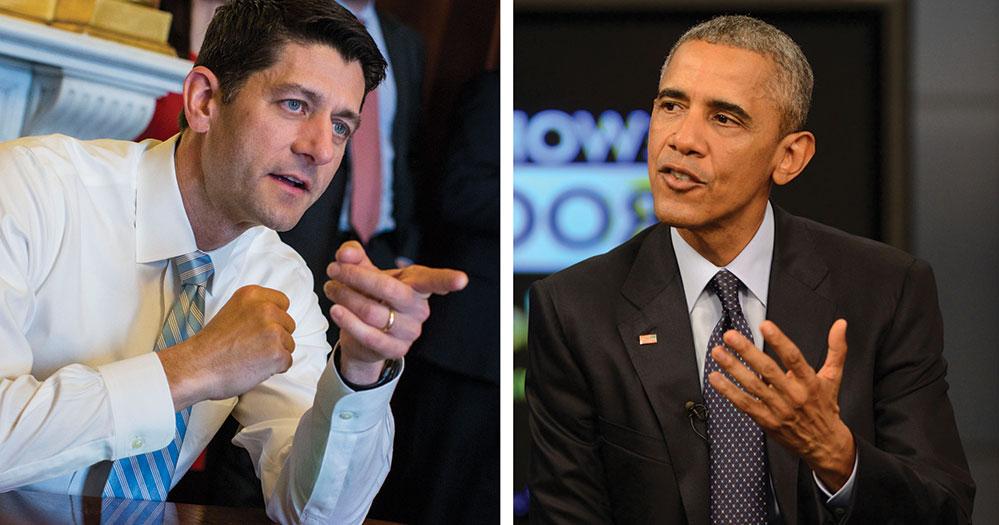 [Speaker Notes: Because the Constitution decentralizes power, officials usually must negotiate to pass legislation. This often involves meetings between the Speaker of the House and the president.]
Shared Writing 2
Does the Constitution’s system of checking and balancing make it too difficult for the national government to make decisions about pressing problems?
Photo Credits
Chapter 2   
027, top right: Library of Congress Prints and Photographs Division [LC-USZ62-10658]; 027, bottom left: World History Archive/Newscom; 033: Scribner ’s Popular History of the US, 1897/Pearson Education; 034: National Gallery of Art, Washington; 035: North Wind Picture Archives/Alamy Stock Photo; 037: Library of Congress Prints and Photographs Division [LC-DIG-ds-05506]; 040: Everett Historical/ Shutterstock; 041, center and far right: Library of Congress Prints and Photographs Division [LC-DIG-highsm-01908]; 041, far left: Library of Congress Prints and Photographs Division [LC-DIG-highsm-04961]; 041, bottom: Library of Congress Prints and Photographs Division [LC-DIG-highsm-11889]; 041, top: North Wind Picture Archives/Alamy Stock Photo; 043: Charles Phelps Cushing/ClassicStock/Alamy Stock Photo; 051: Mike Luckovich/Creators Syndicate; 053: Paul Thompson/Topical Press Agency/Hulton Archive/Getty Images; 054, left: Al Drago/CQ Roll Call/Newscom; 054, right: DOD Photo/Alamy Stock Photo